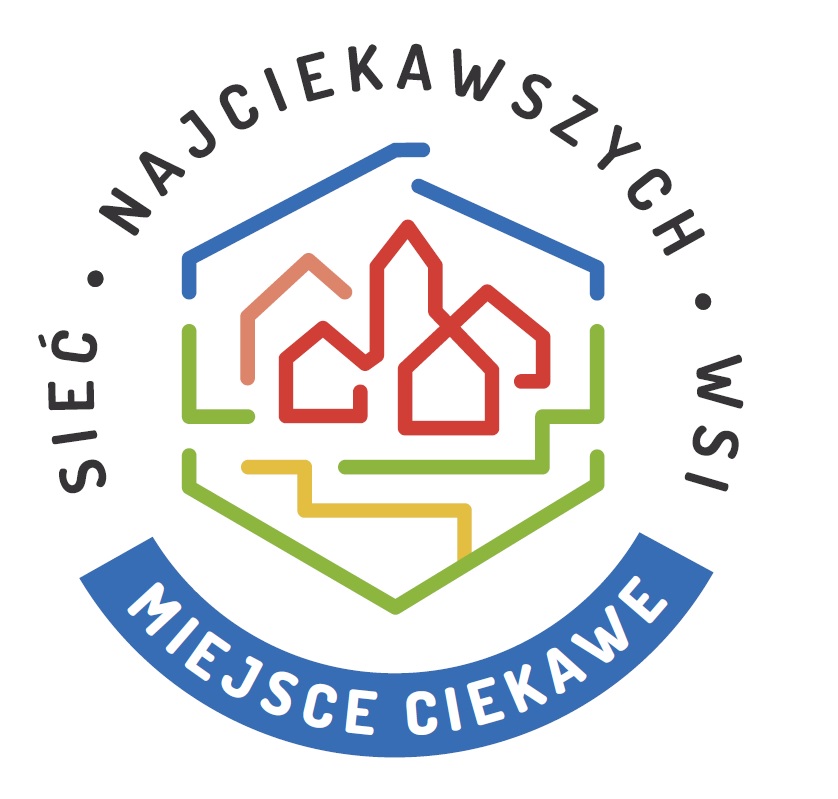 logo Miejsca
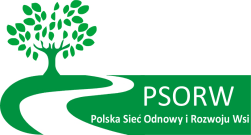 nazwa Miejsca
wieś (sołectwo):                                                      
gmina:
typ gminy: wiejska/miejsko-wiejska
województwo:

adres:
adres e-mail:
adres www:
profil fb lub inny:

DZIAŁALNOŚĆ OD: rok udostępnienia

Liczba odwiedzających:  ……………..osób / rok
fot. – wizytówka Miejsca
Podmiot zgłaszający:

adres do korespondencji:

e-mail:	telefon:
Imię i nazwisko autora zgłoszenia (prezentacji), data
ZGŁOSZENIE do Sieci Najciekawszych Wsi
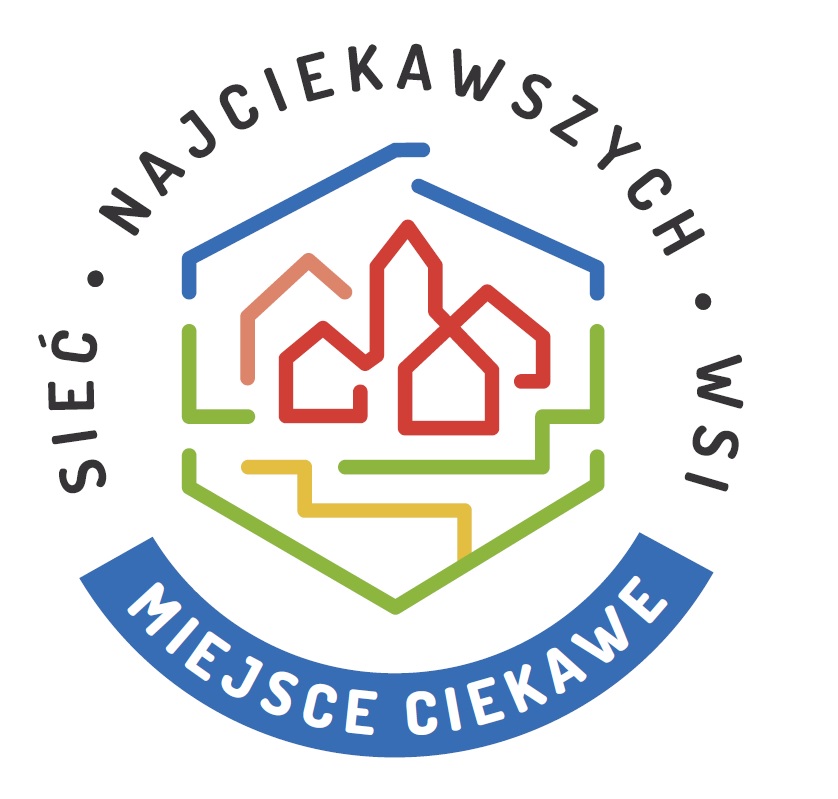 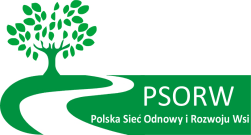 logo Miejsca
nazwa Miejsca
Lokalizacja
plan miejsca / wizualizacja poglądowa (gdy istnieją)
ewentualnie fot. z góry
wycinek mapy z oznaczeniem miejsca, miejscowości sąsiednich i siedziby gminy)
Udział w sieciach turystycznych i / lub 	dziedzictwa kulturowego, kulinarnego, przyrodniczego: 
nazwa sieci
Położenie na szlakach: 
nazwa szlaku / trasy
ZGŁOSZENIE do Sieci Najciekawszych Wsi
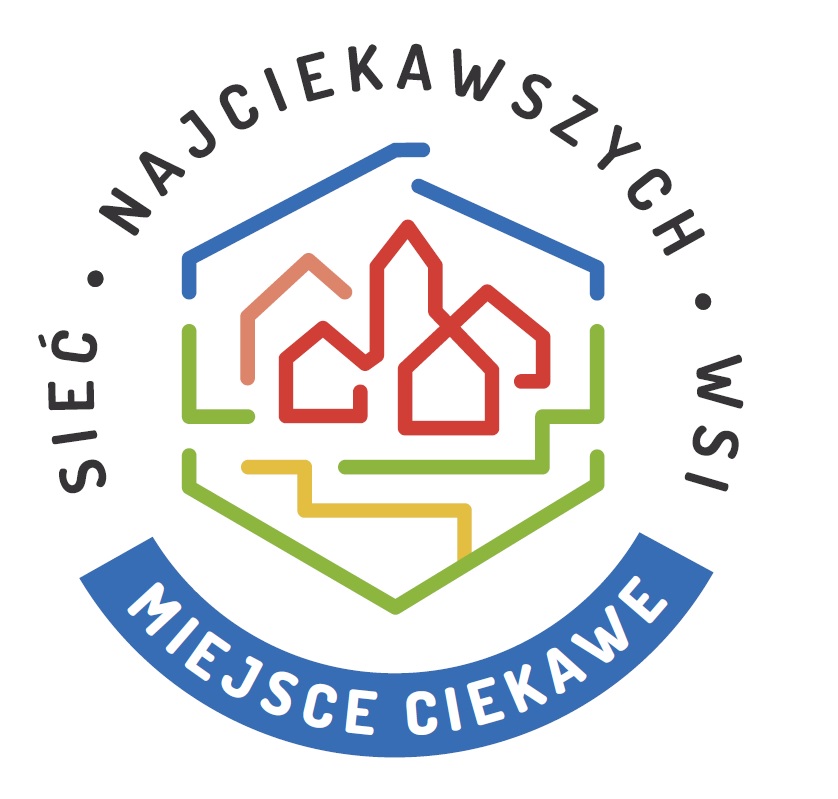 nazwa Miejsca
logo Miejsca
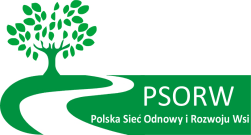 Miejsce ma istotną wartość jako:  z opcji poniżej wybierz jedną kategorię wiodącą 
KATEGORIA 1 Dziedzictwo / kulturowe / przemysłowe / przyrodniczo – krajobrazowe.
KATEGORIA 2 Upamiętnienie ważnych postaci /wydarzeń  (historia, kultura, przemiany społ. –polityczne).
KATEGORIA 3 Przykład zjawisk, przemian dawnych lub współczesnych zachodzących na obszarach wiejskich.
KATEGORIA 4 Obiekt edukacji / nabywania umiejętności w oparciu o specyfikę wsi.
KATEGORIA 5 Zachowanie specyfiki, podtrzymywanie tradycji wsi (produkty, usługi, organizacja wydarzeń).
KATEGORIA 6 Rozwiązanie wzorcowe, innowacyjne dla rozwoju obszarów wiejskich.
oraz 
z  opcji powyżej ewent. wybierz 1 – 2 kategorie uzupełniające
1. Wartości
Cechy szczególne, wyjątkowe Miejsca:
 opis najważniejszych wartości miejsca 		




		Miejsce podlega / nie podlega / ochronie konserwatorskiej
Pierwotna / poprzednia funkcja miejsca:
Obecna funkcja / funkcje miejsca:
3
ZGŁOSZENIE do Sieci Najciekawszych Wsi
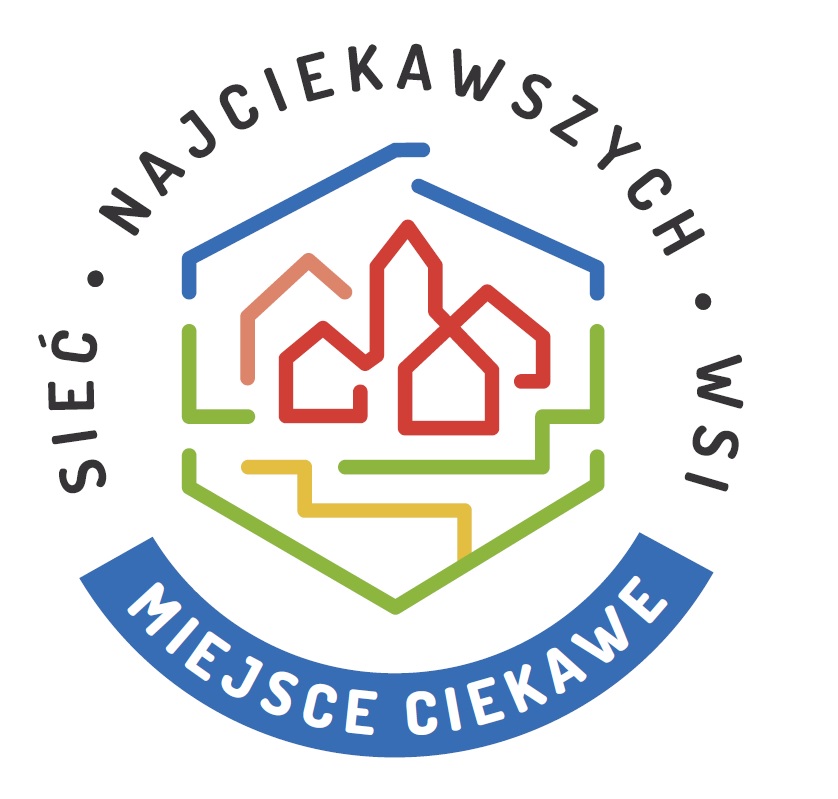 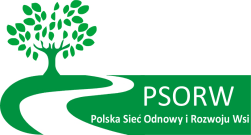 logo Miejsca
nazwa Miejsca
Ilustracja najważniejszych wartości miejsca (2-6 fot.)
1. Wartości
4
ZGŁOSZENIE do Sieci Najciekawszych Wsi
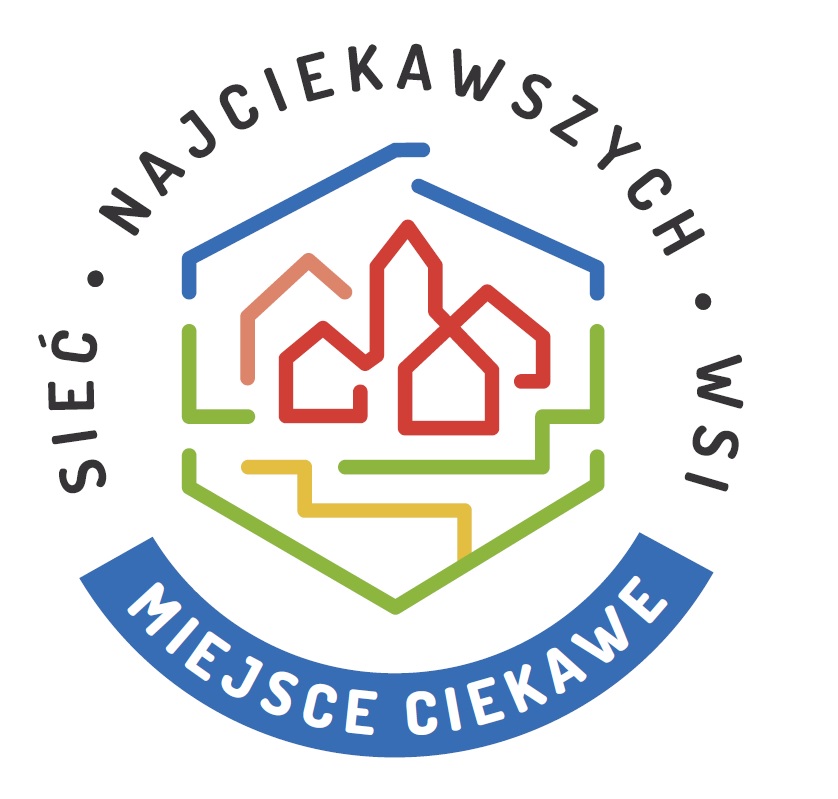 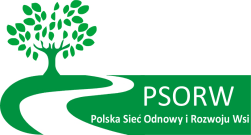 logo Miejsca
nazwa Miejsca
Ilustracja walorów poznawczych (1-2 fot.)
2. Walory poznawcze
Kluczowy komunikat / hasło /slogan:

 		wymagane !
		
Przesłanie / opowieść Miejsca:
(w oparciu ww wartości Miejsca podaj o czym ważnym, interesującym Miejsce „mówi”, czego się z niego, na jego przykładzie dowiadujemy, czym zaciekawia, intryguje) 

przedstaw syntetycznie najważniejsze aspekty / wątki
5
ZGŁOSZENIE do Sieci Najciekawszych Wsi
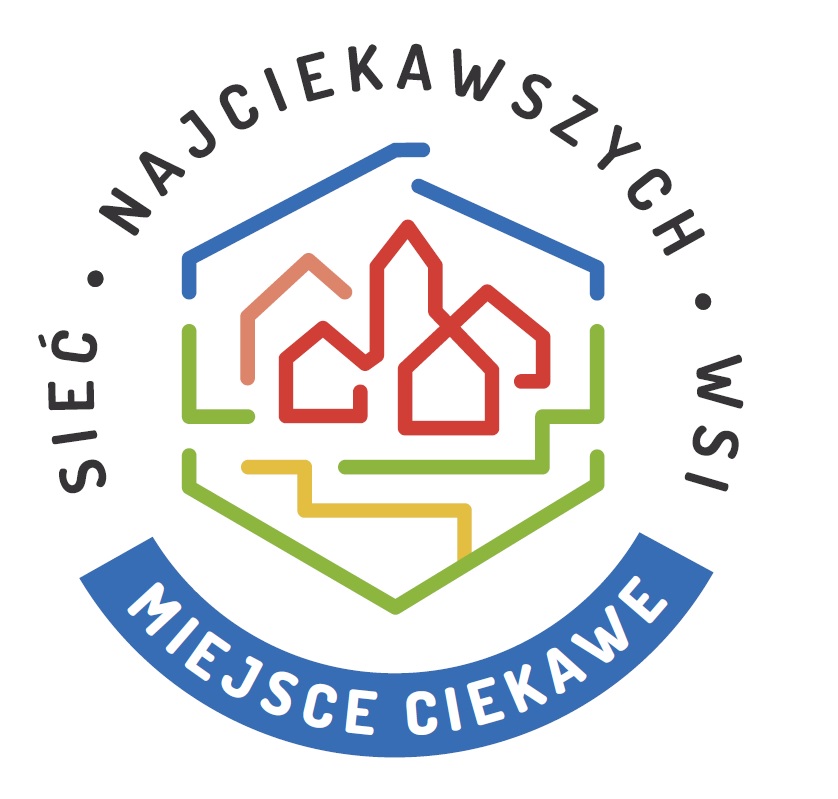 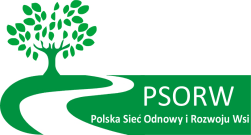 logo Miejsca
nazwa Miejsca
Ilustracja walorów poznawczych (2-6 fot.)





Umieścić w przypadku nie wyczerpania zagadnienia 
na slajdzie poprzednim
2. Walory poznawcze
6
ZGŁOSZENIE do Sieci Najciekawszych Wsi
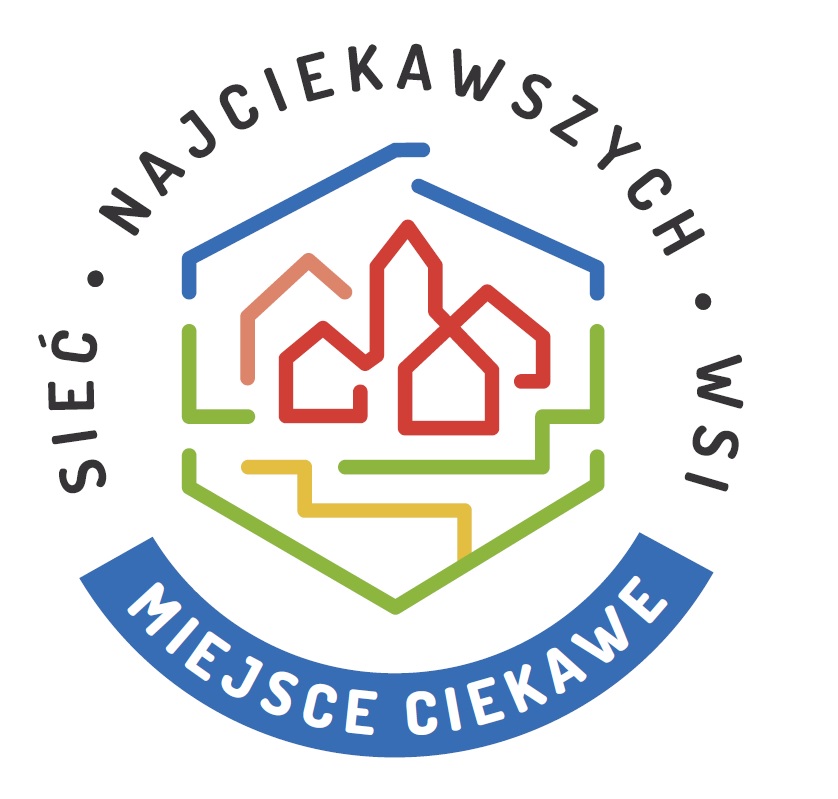 logo Miejsca
nazwa Miejsca
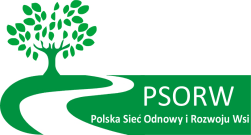 Główna tablica informacyjna wymagana !
2. Walory poznawcze
Treść głównej tablicy informacyjnej – fot. tablicy



Zaznaczyć planowaną lokalizację 
znaku Miejsce Ciekawe
lokalizacja i otoczenie głównej tablicy informacyjnej (1-2 fot)
7
ZGŁOSZENIE do Sieci Najciekawszych Wsi
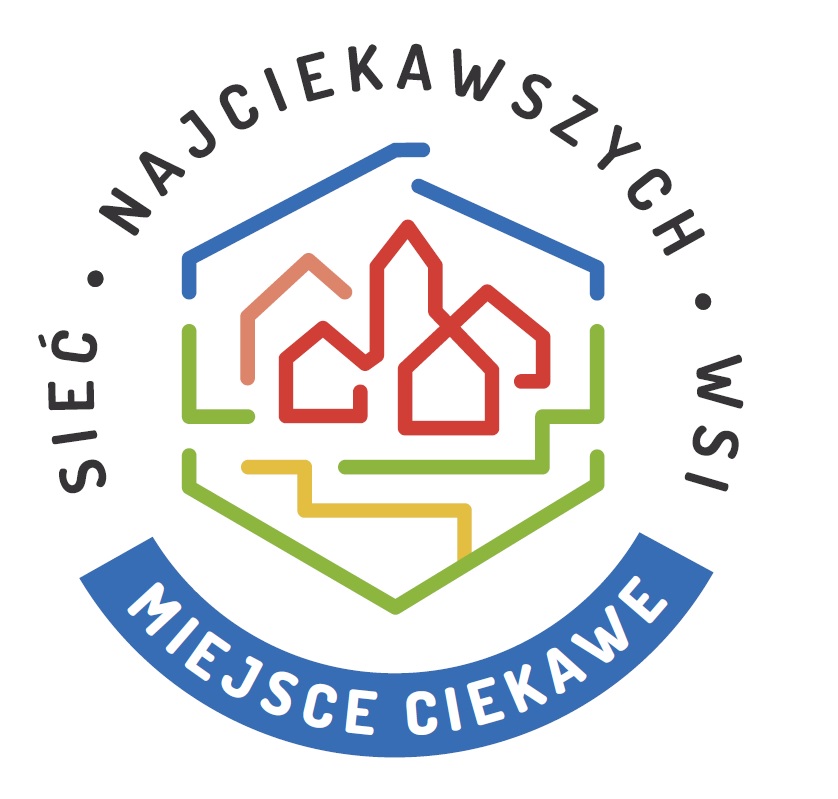 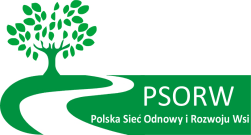 logo Miejsca
nazwa Miejsca
System informacji wizualnej
2. Walory poznawcze
Ilustracja elementów systemu  informacji wizualnej (2- 4 fot.)
Wyszczególnij  elementy składowe
8
ZGŁOSZENIE do Sieci Najciekawszych Wsi
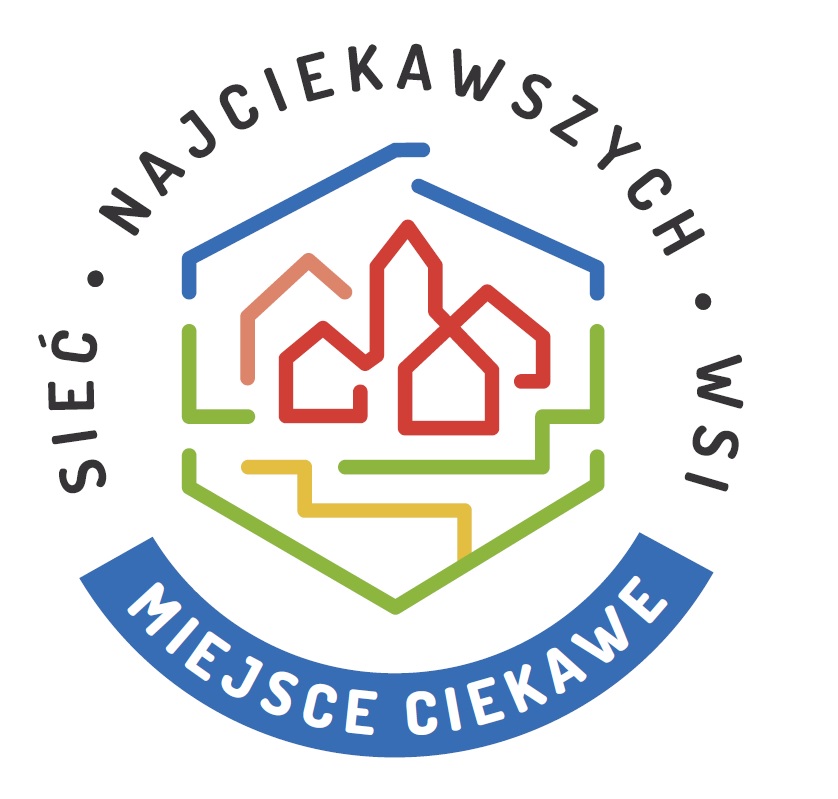 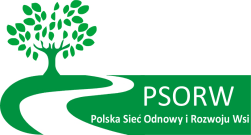 logo Miejsca
nazwa Miejsca
Inne sposoby prezentacji / kanały  komunikowania walorów poznawczych Miejsca:
2. Walory poznawcze
Ilustracja sposobów prezentacji / kanały  komunikowania walorów poznawczych Miejsca (2- 4 fot.)
Wyszczególnij
9
ZGŁOSZENIE do Sieci Najciekawszych Wsi
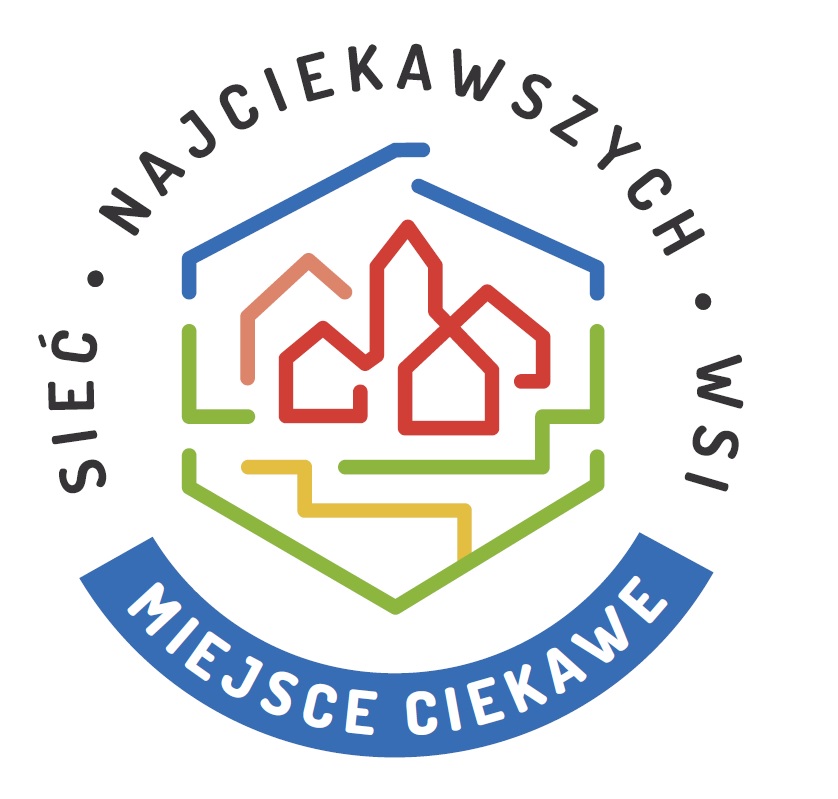 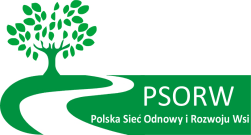 logo Miejsca
nazwa Miejsca
Miejsce oferuje: pozostaw właściwe
3. Oferta
poszerzanie wiedzy o krainie (ziemi)  /regionie  wpisz nazwę
poszerzanie wiedzy o obszarach wiejskich  (podaj syntetycznie w jakim zakresie)
nabywanie umiejętności (podaj syntetycznie w jakim zakresie)
doświadczanie walorów wsi / kształtowanie wrażliwości na wartości obszarów wiejskich
wiodąca usługa / wiodąca atrakcja / wiodący produkt
Wyszczególnij, krótko opisz






inne / dodatkowe usługi / atrakcje / produkty
Wyszczególnij, krótko opisz
warunki wstępu

wstęp za opłatą / wstęp wolny

otwarte 
     w dniach
     w godzinach

wymagany / nie wymagany kontakt uprzedzający

Przewodnik jest / nie  jest dostępny


Niezbędne informacje: 
adres strony www, profil fb lub inne
10
ZGŁOSZENIE do Sieci Najciekawszych Wsi
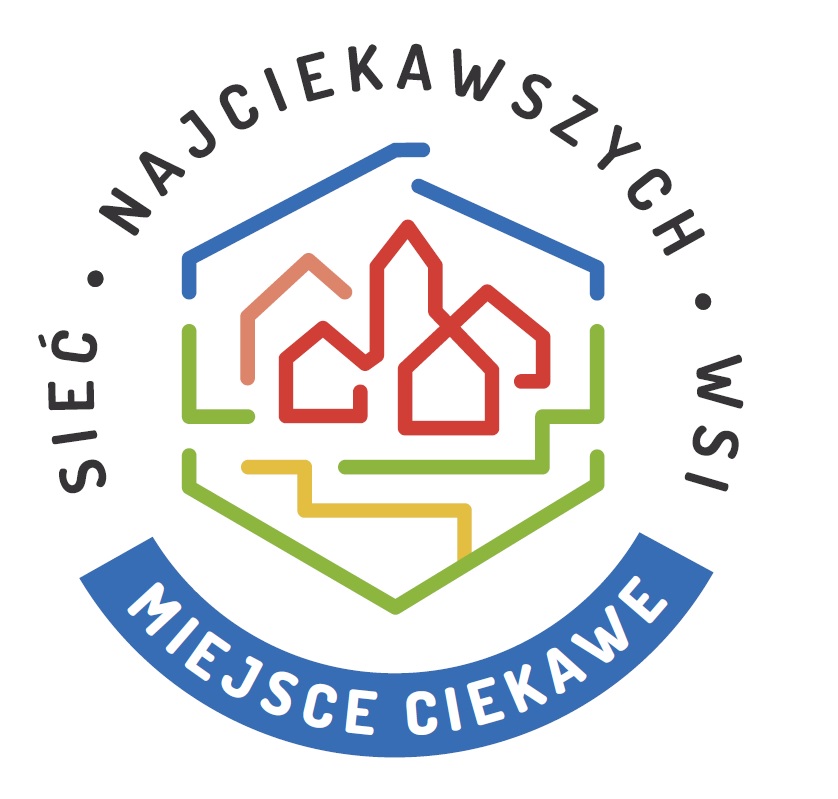 logo Miejsca
nazwa Miejsca
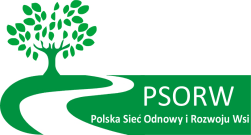 Ilustracja zakresu i jakości oferty (2-6 fot.)
3. Oferta
11
ZGŁOSZENIE do Sieci Najciekawszych Wsi
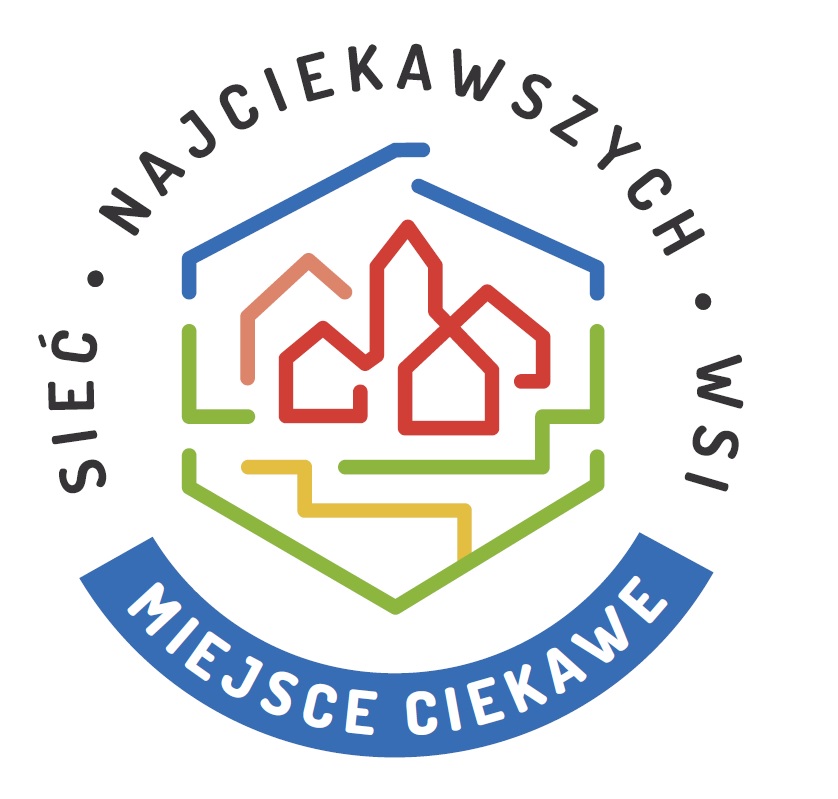 logo Miejsca
nazwa Miejsca
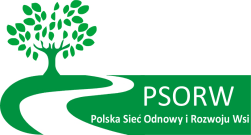 Materiały informacyjne, publikacje, pamiątki
Ilustracja fotograficzna (1-4 fot.), w tym lokalizacji punktu udostępnienia / sprzedaży
3. Oferta
wyszczególnij
12
ZGŁOSZENIE do Sieci Najciekawszych Wsi
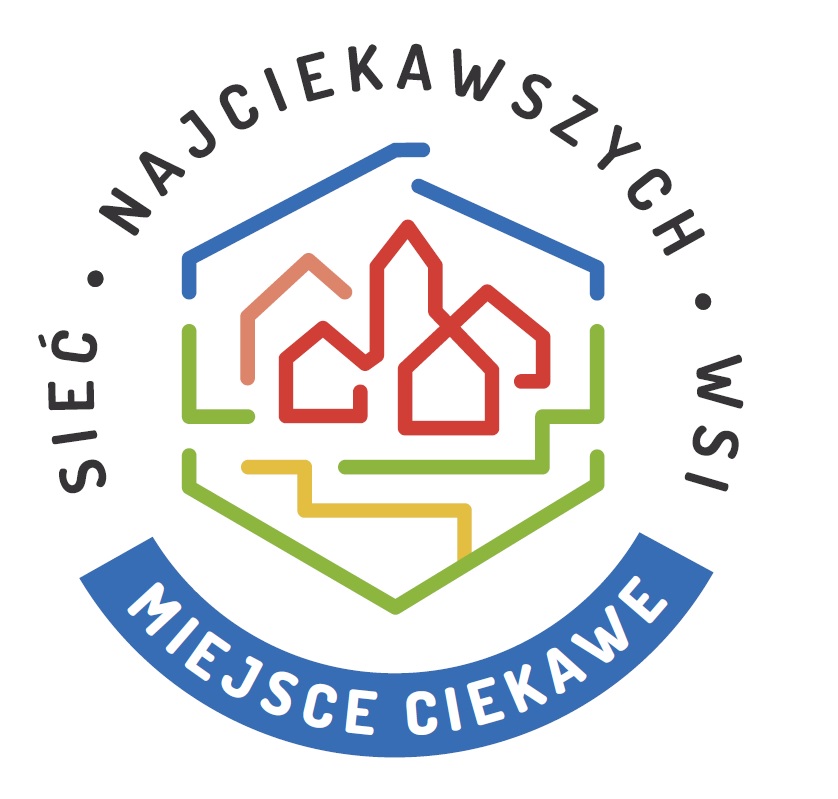 logo Miejsca
nazwa Miejsca
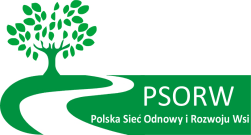 Infrastruktura dla zwiedzających
4. Oferta
Ilustracja fotograficzna (2-4 fot.)
wyszczególnij
13
ZGŁOSZENIE do Sieci Najciekawszych Wsi
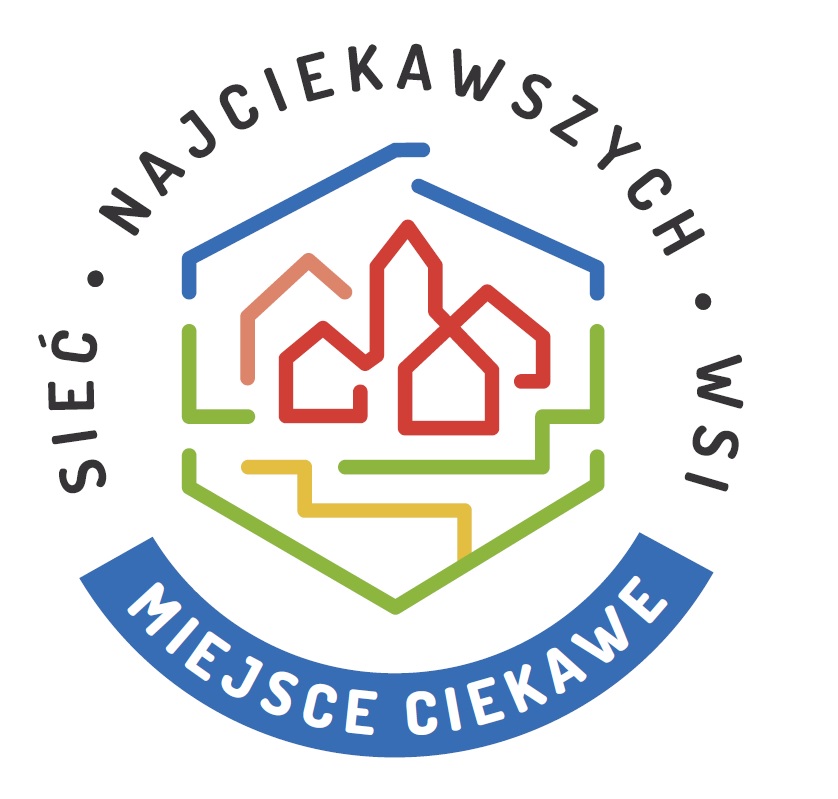 logo Miejsca
nazwa Miejsca
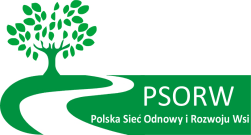 Ilustracja fotograficzna (1-2 fot., wskazane ujęcie panoramiczne)
4. Walory przestrzeni
Strefa 
wejściowa
przestrzeń przyległa, wprowadzająca na teren Miejsca
Ilustracja fotograficzna terenu /  przestrzeni  w obrębie miejsca (1-2 fot., wskazane ujęcie panoramiczne)
Wnętrze 
krajobrazowe 
Miejsca
przestrzenie otwarte w obrębie Miejsca
(pominąć gdy ze względu na naturę Miejsca ich brak)
14
ZGŁOSZENIE do Sieci Najciekawszych Wsi
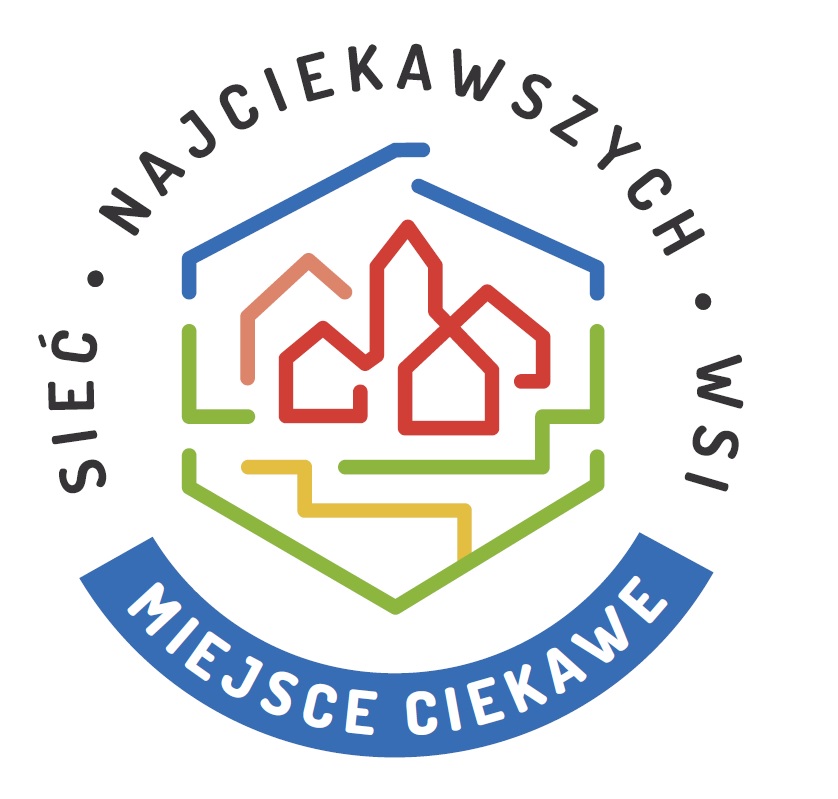 logo Miejsca
nazwa Miejsca
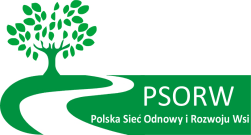 Obiekty w bezpośrednim / bliskim otoczeniu wzmacniające walory miejsca
4. Walory przestrzeni
Ilustracja fotograficzna (2-4 fot.)
Wyszczególnij,  krótko opisz:
15
ZGŁOSZENIE do Sieci Najciekawszych Wsi
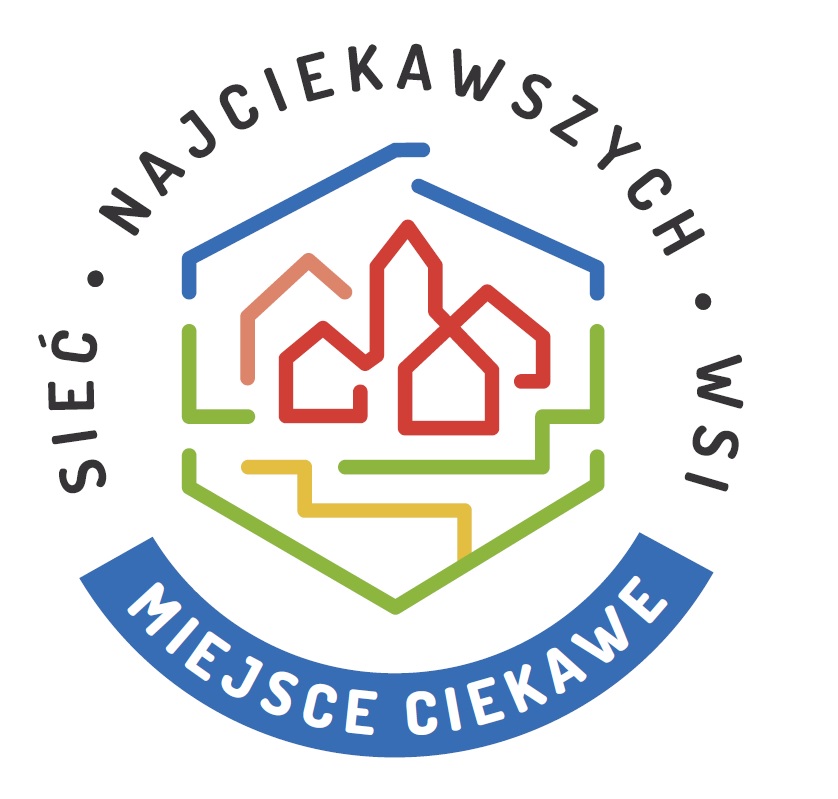 logo Miejsca
nazwa Miejsca
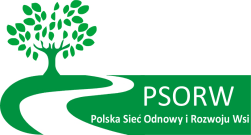 Cechy szerszego otoczenia wzmacniające walory miejsca
4. Walory przestrzeni
Ilustracja fotograficzna (2-4 fot.)
Wyszczególnij,  krótko opisz:
16
ZGŁOSZENIE do Sieci Najciekawszych Wsi
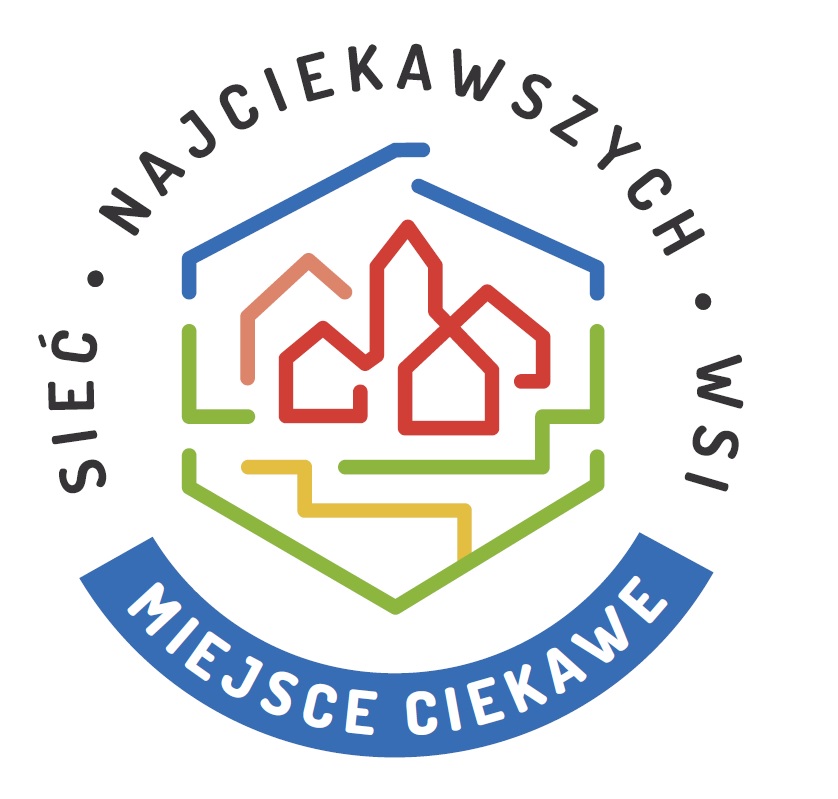 logo Miejsca
nazwa Miejsca
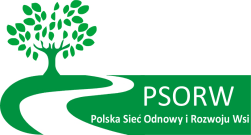 Panoramy, widok na otoczenie
4. Walory przestrzeni
Ilustracja fotograficzna (1-2 fot. – ujęcia panoramiczne wskazane)
Pominąć slajd, gdy nie dotyczy
Ilustracja fotograficzna (1-2 fot. – ujęcia panoramiczne wskazane)
17
ZGŁOSZENIE do Sieci Najciekawszych Wsi
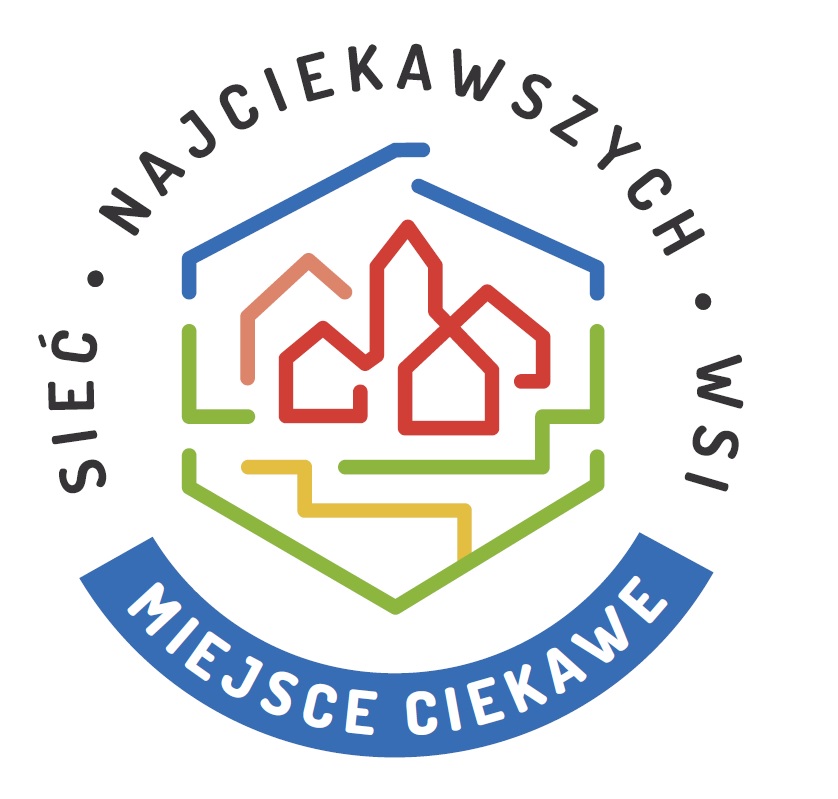 logo Miejsca
nazwa Miejsca
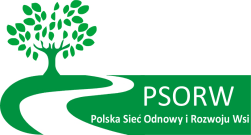 Działania środowiska lokalnego 
na rzecz utworzenia / udostepnienia miejsca
5. Lokalne zaangażowanie
Ilustracja fotograficzna (1- 4 fot.)
Działania społeczników, stowarzyszeń, jednostek samorządu terytorialnego, instytucji kultury, podmiotów gospodarczych - istotne daty, wydarzenia
18
ZGŁOSZENIE do Sieci Najciekawszych Wsi
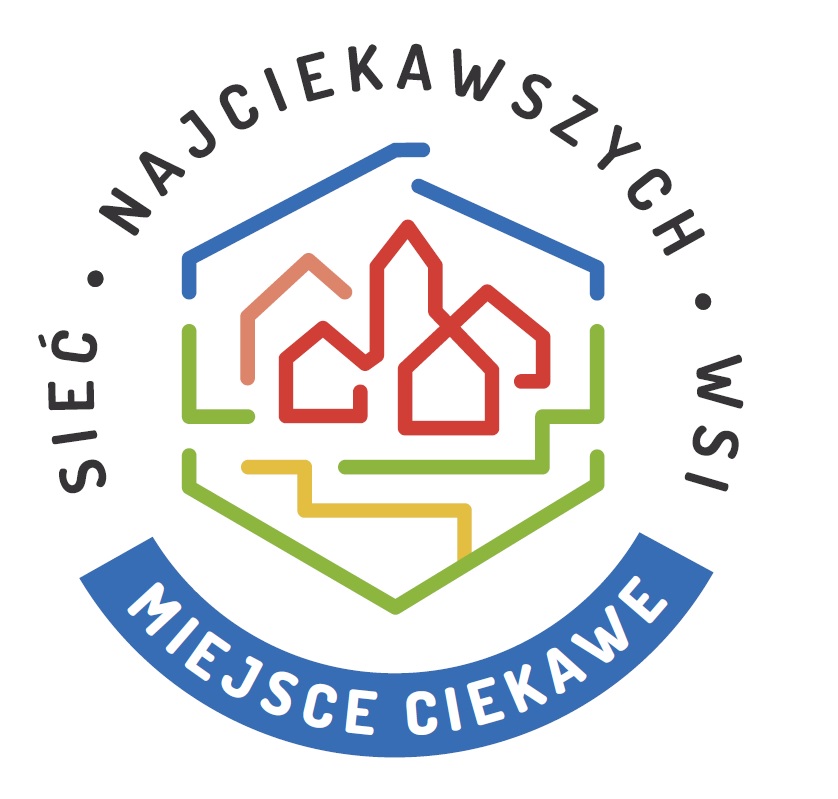 logo Miejsca
nazwa Miejsca
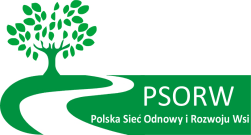 Uczestnictwo środowiska lokalnego 
w bieżącym  funkcjonowaniu miejsca
5. Lokalne zaangażowanie
Ilustracja fotograficzna (1- 4 fot.)
Działania społeczników, stowarzyszeń, jednostek samorządu terytorialnego, instytucji kultury, podmiotów gospodarczych - istotne daty, wydarzenia
19
ZGŁOSZENIE do Sieci Najciekawszych Wsi